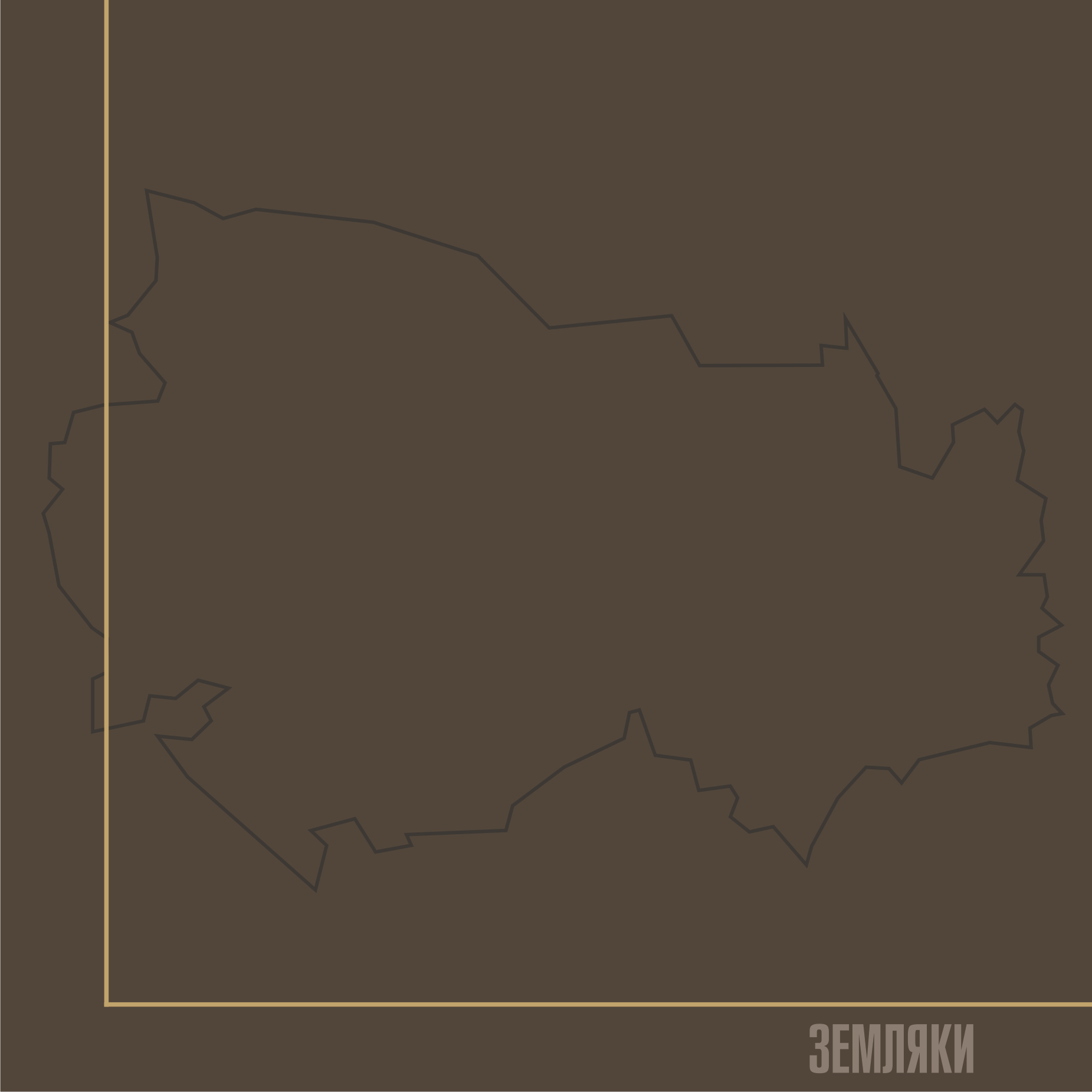 Старостин  Станислав  Федорович , Заслуженный  работник  культуры Р.Ф ,звание «заслуженный» присвоено в 1997 .

В фонде С.Ф. Старостина  25 единиц  хранения  : книги автора , рукописи к двум книгам ,грамоты, благодарственные письма ,именные часы ,баян, фотографии с 1940 года до нашего времени.
Старостин Станислав Федорович
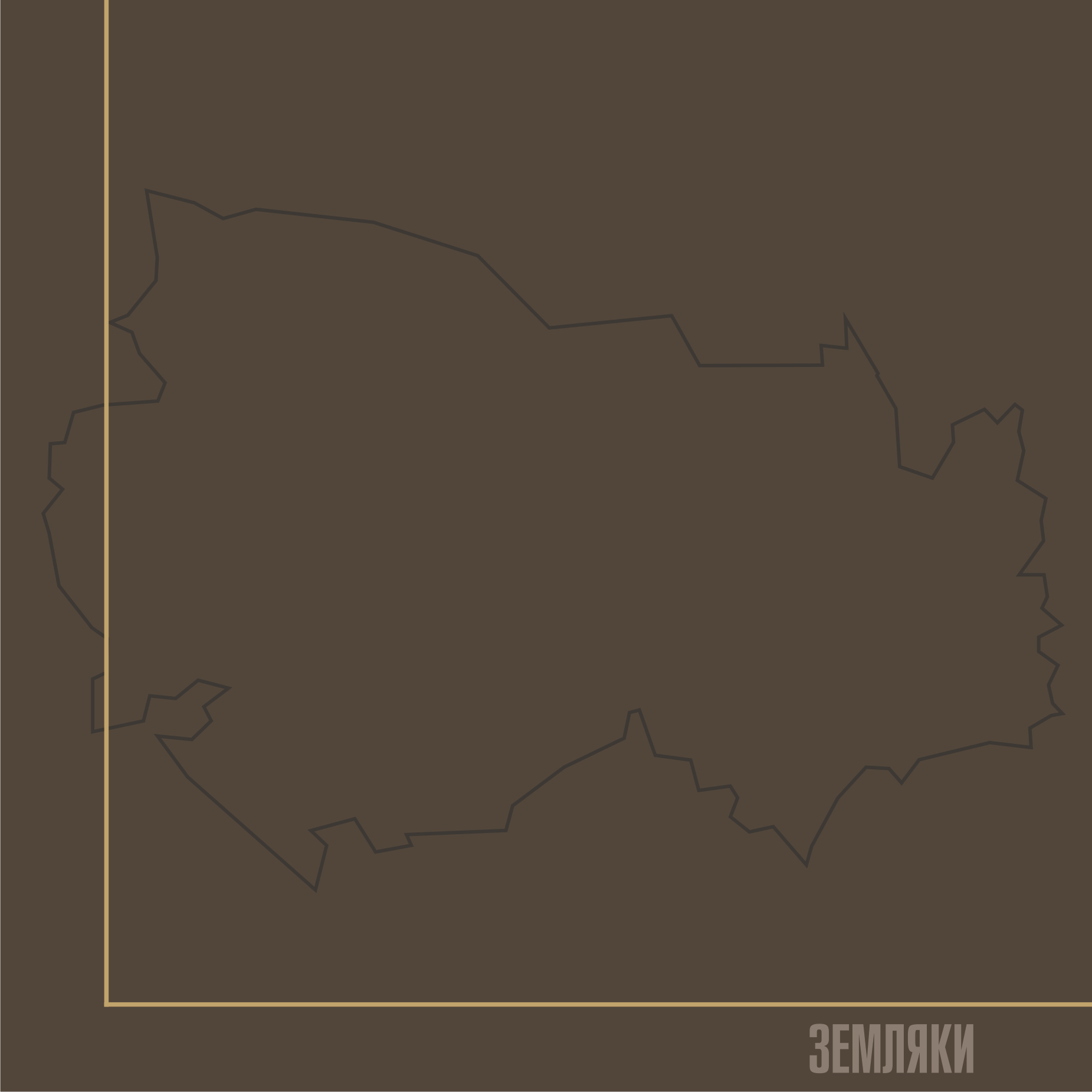 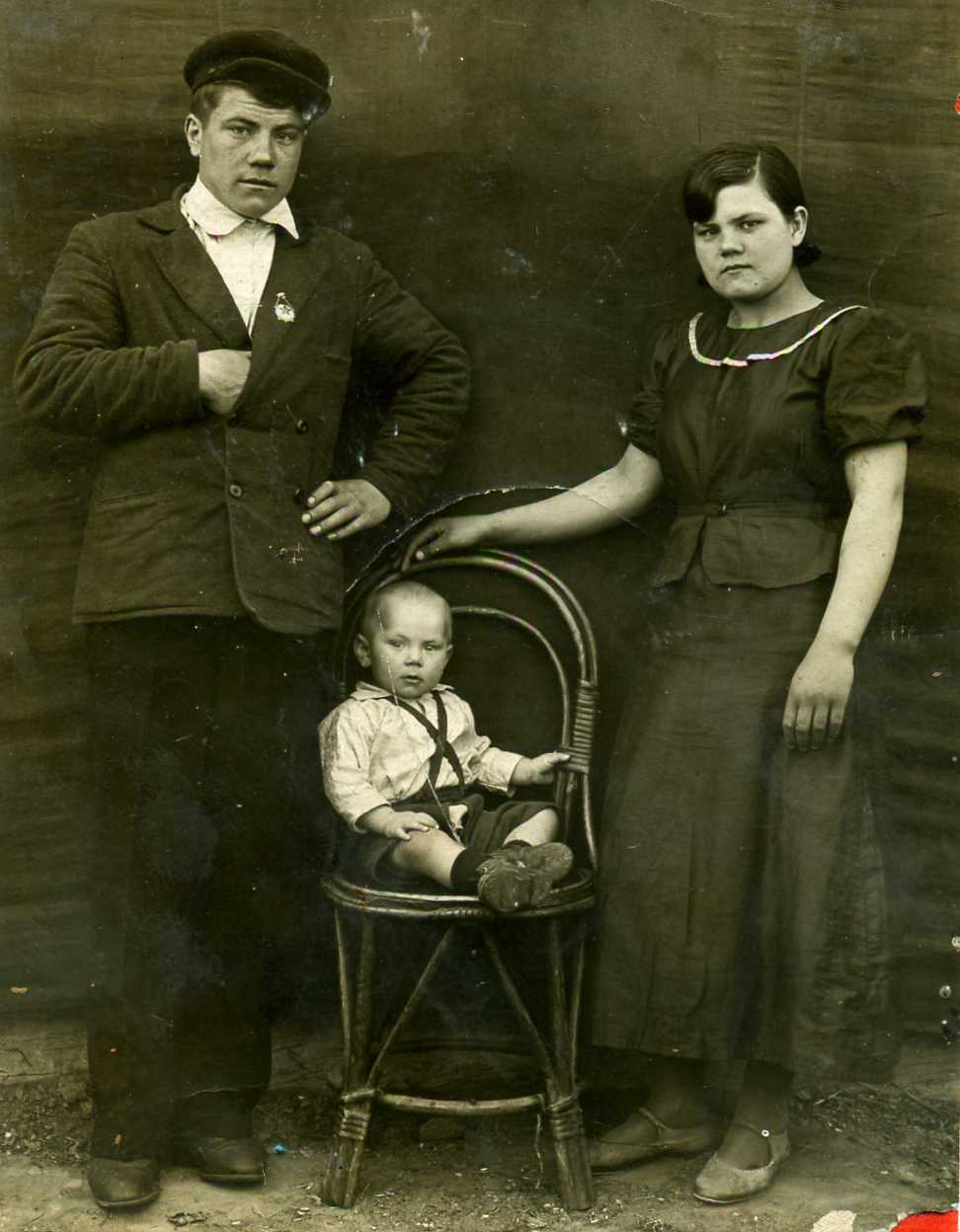 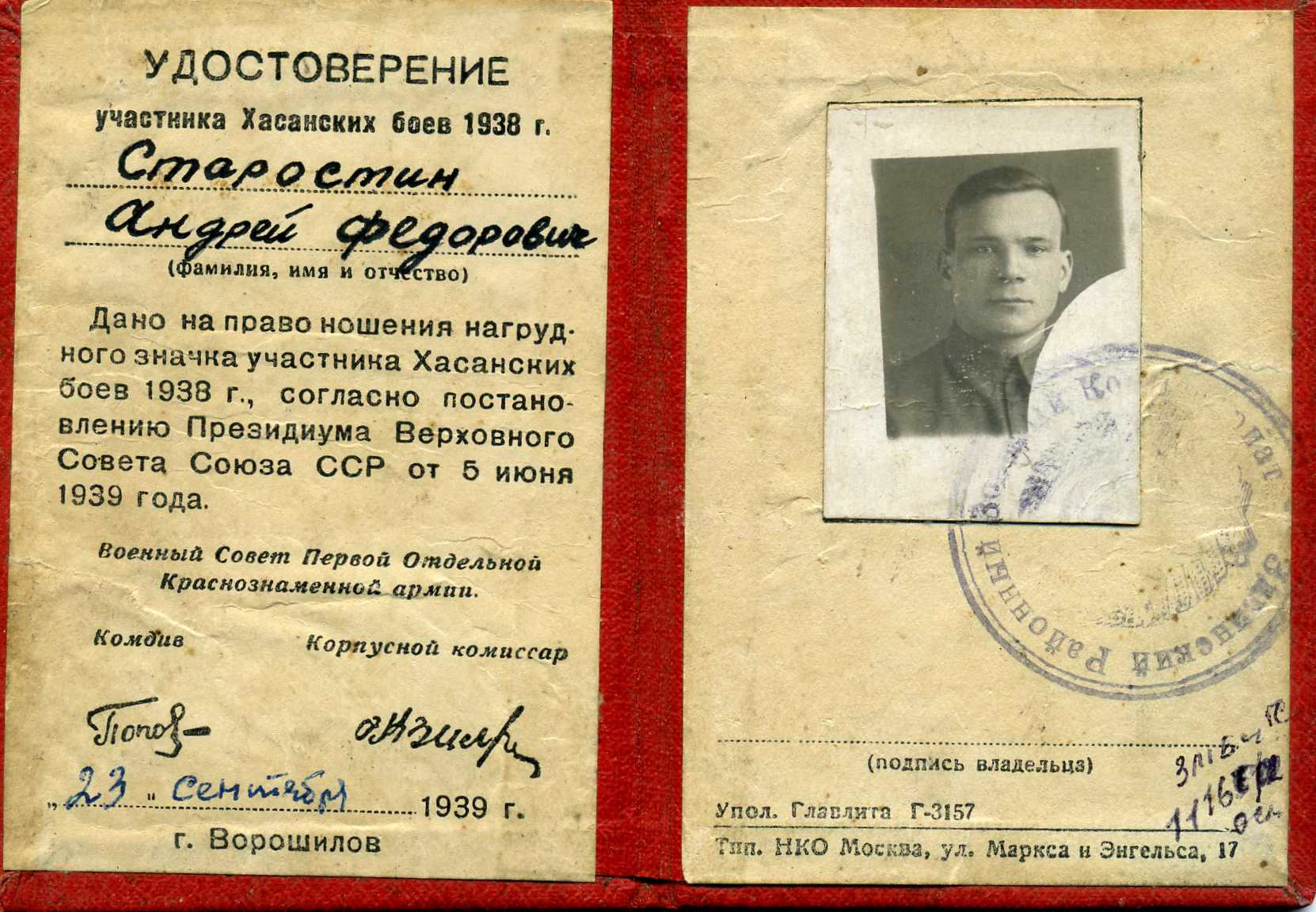 Старостин Станислав Федорович
1940 год на снимке : брат -Василий Федорович Старостин ,сестра -Полина Федоровна Старостина Станислав Федорович Старостин (на стуле).
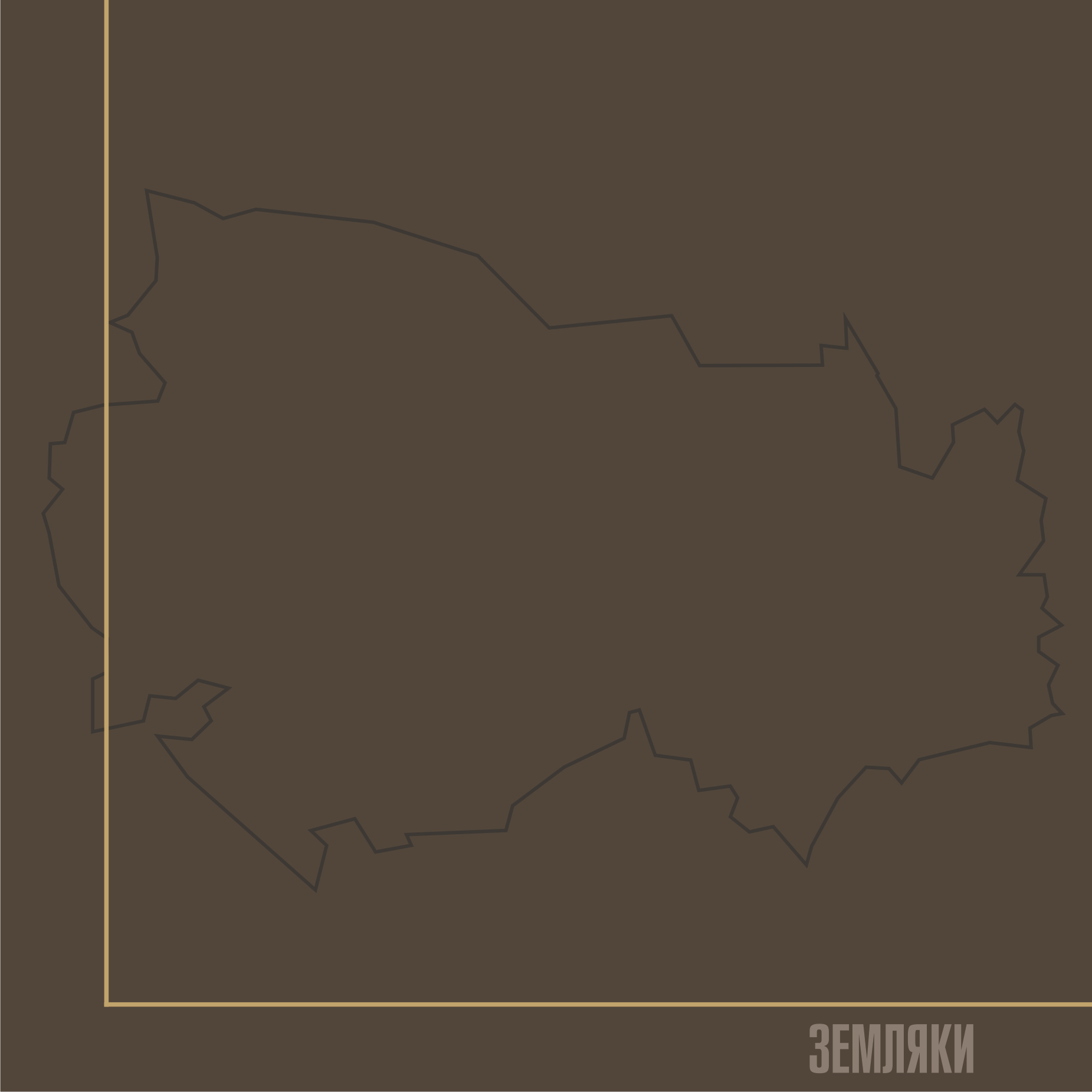 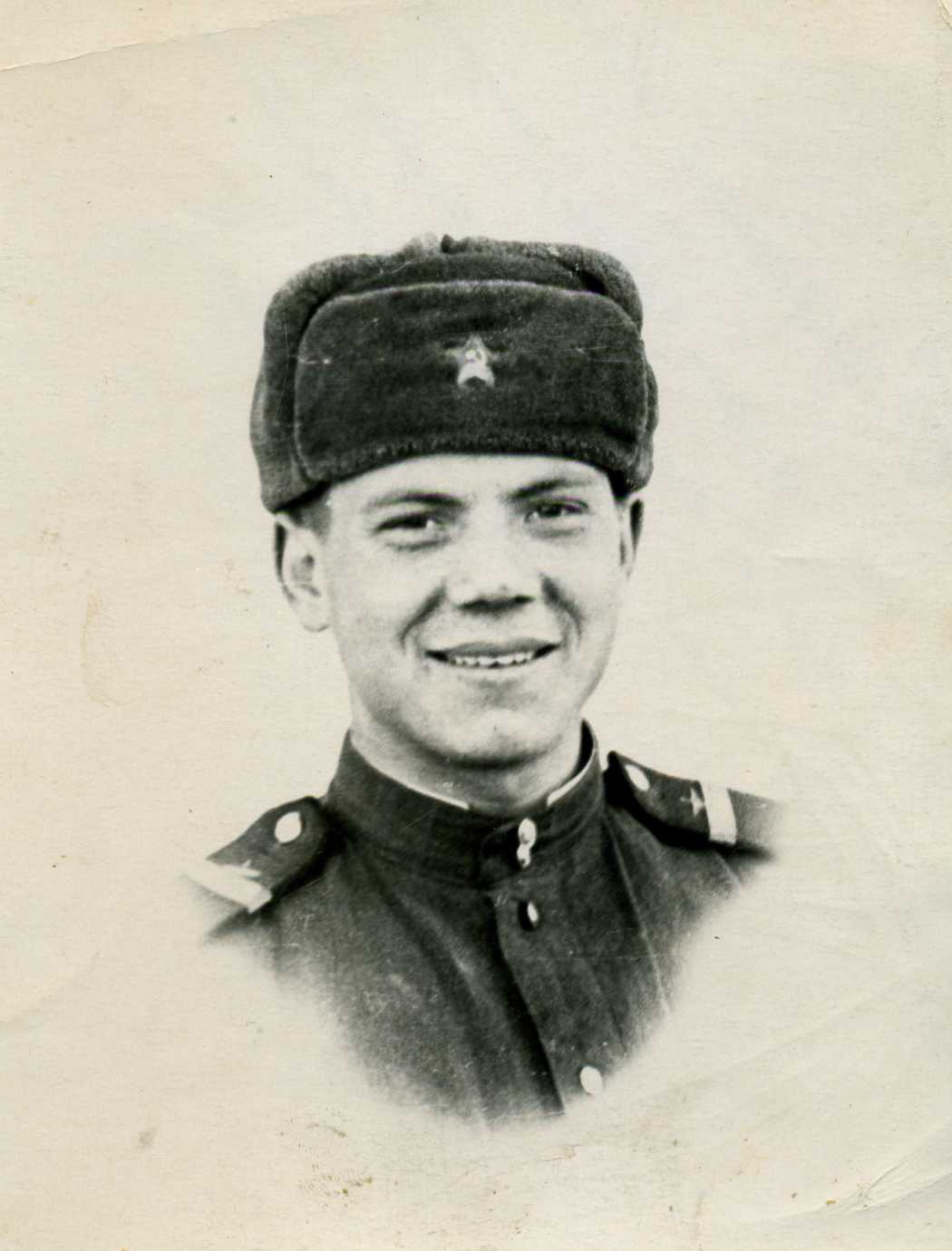 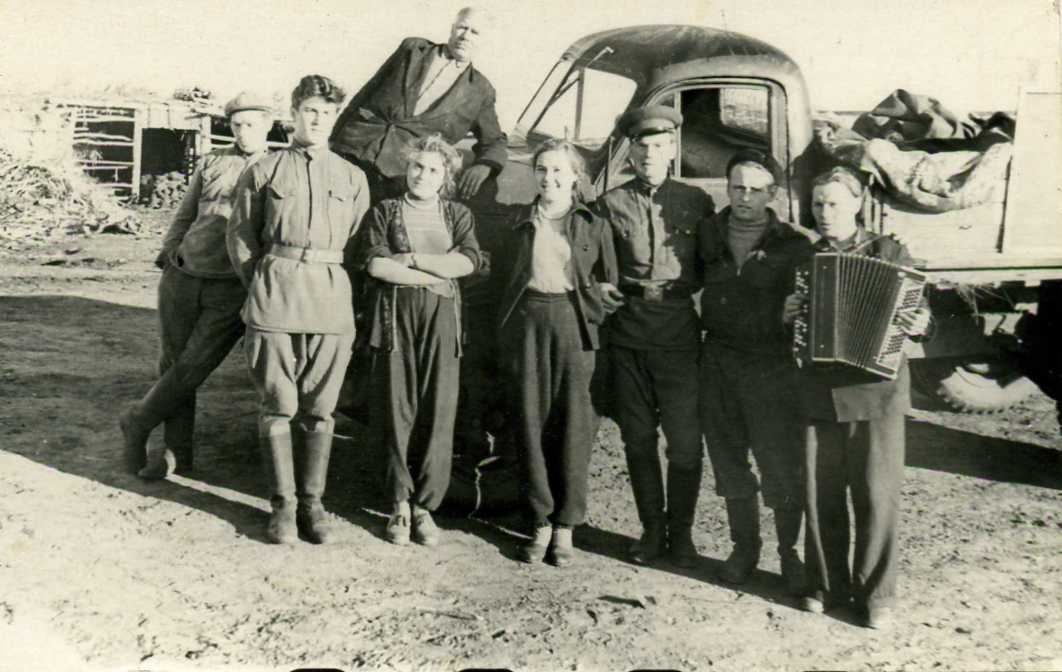 Агитбригада Здвинского РДК  1960 год .Станислав Федорович Старостин (пятый слева ).
1957 год ,Старостин Станислав Федорович ,на рубежах Амурской области (служба в Советской Армии.
Старостин Станислав Федорович
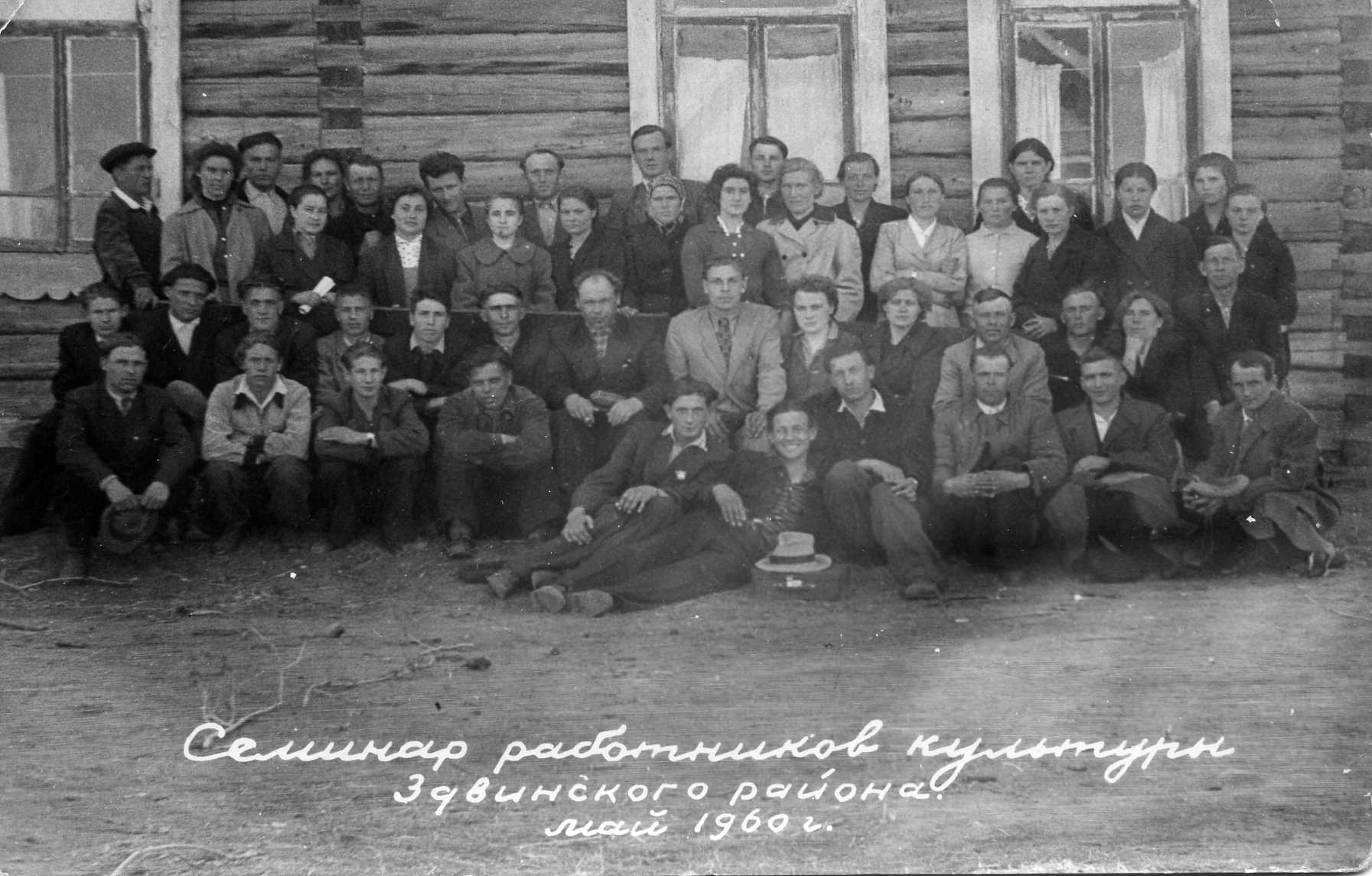 Станислав Федорович Старостин (пятый ряд восьмой слева)
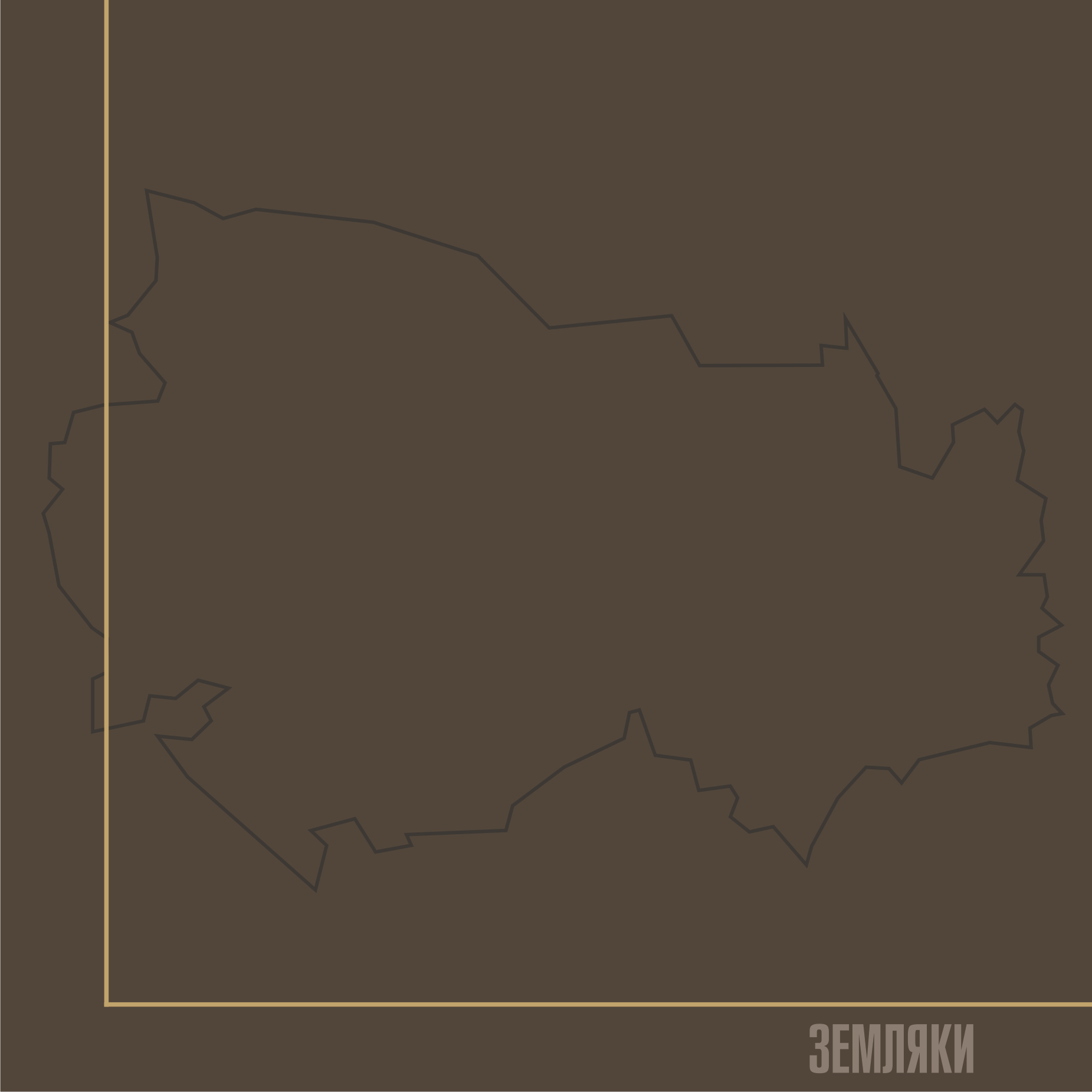 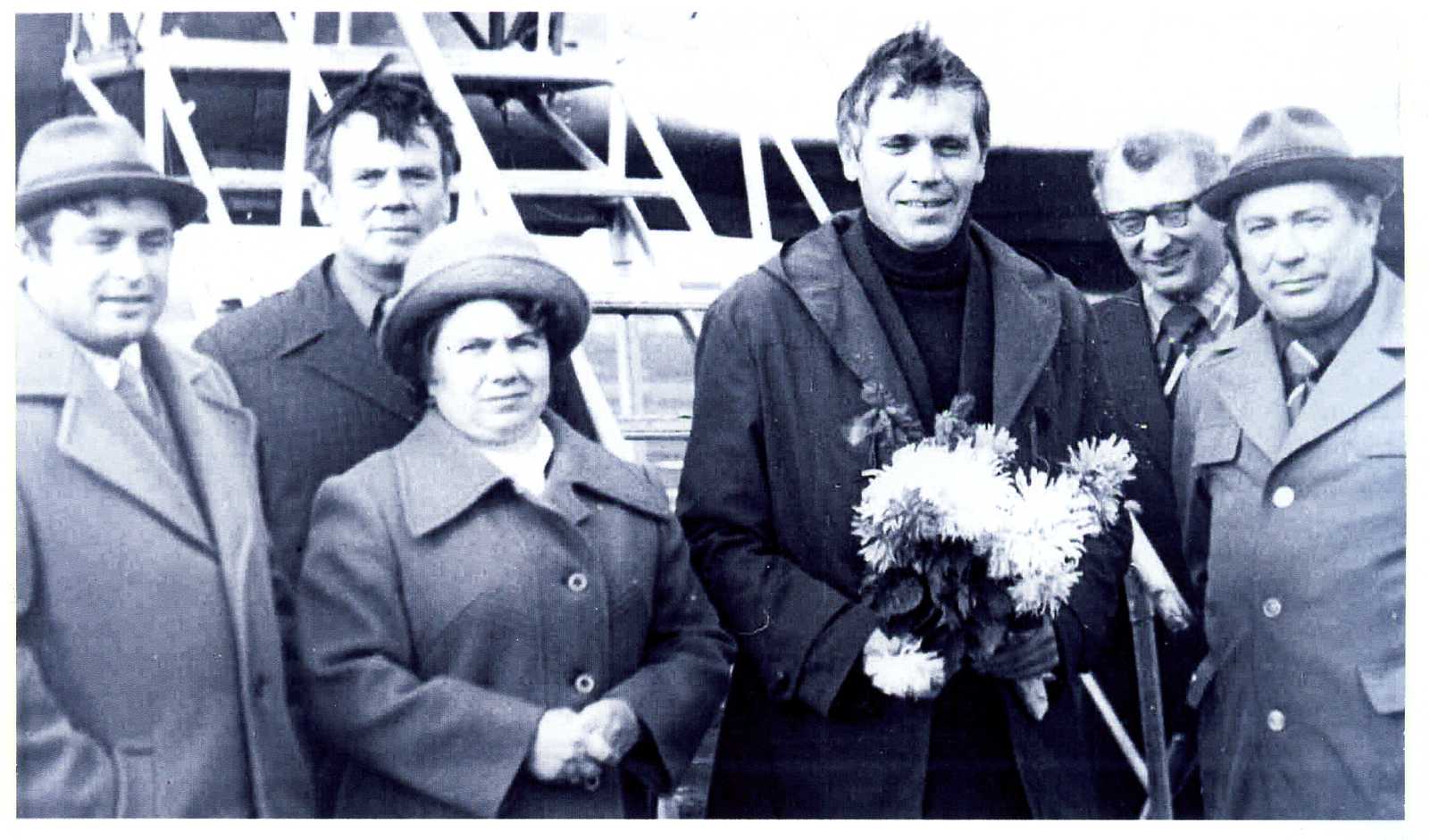 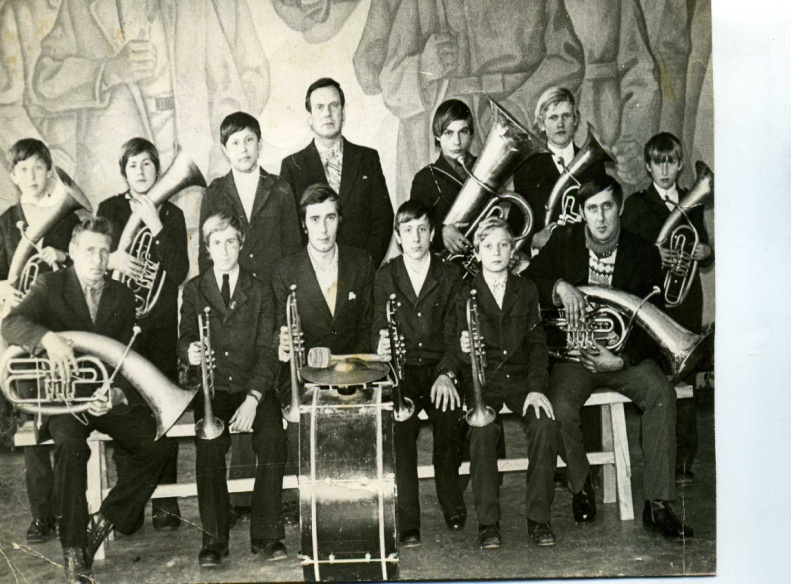 Старостин Станислав Федорович
Встреча артиста Бирюкова Владлена Егоровича 27 сентября 1980 года .(Старостин Станислав Федорович  2-й слева )
Станислав Федорович Старостин с духовым оркестром ноябрь 1977 год.
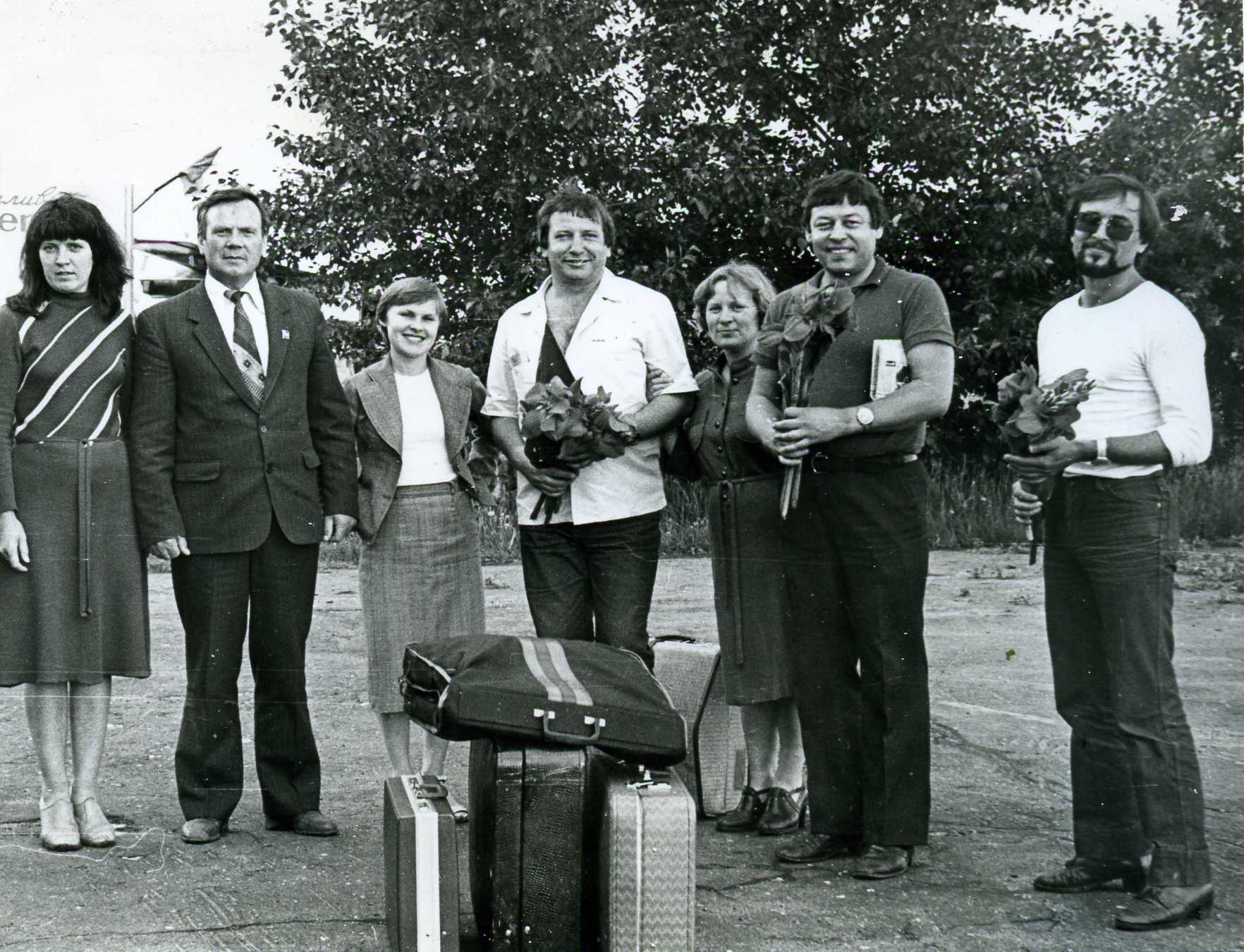 Встреча с Заволокиными 1980-й  год. Станислав Федорович Старостин (второй слева)
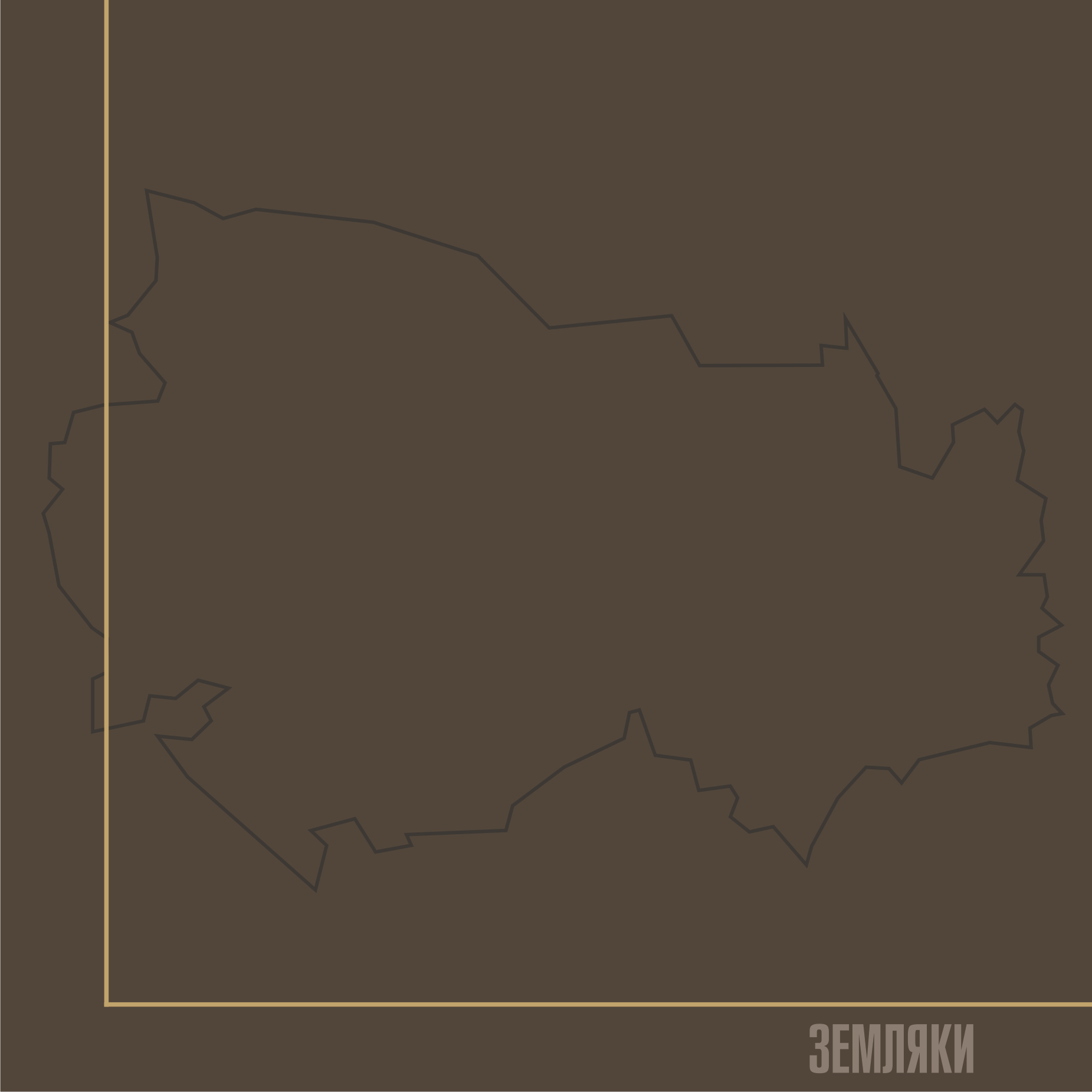 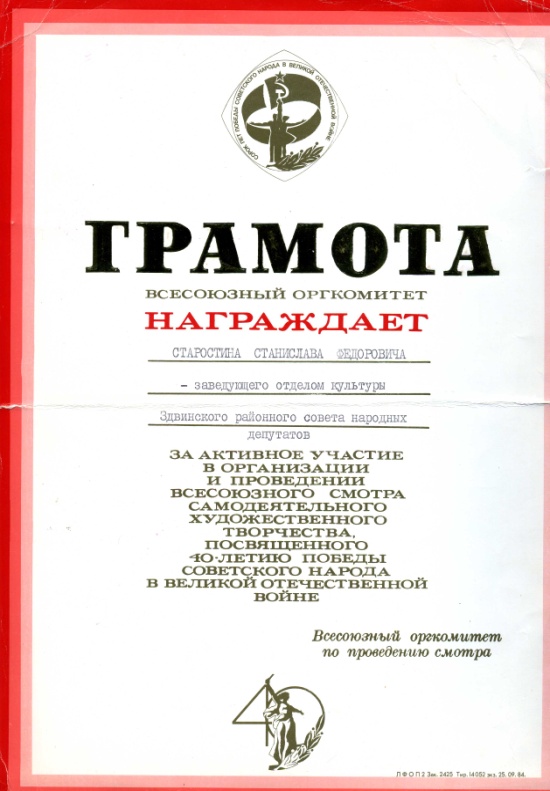 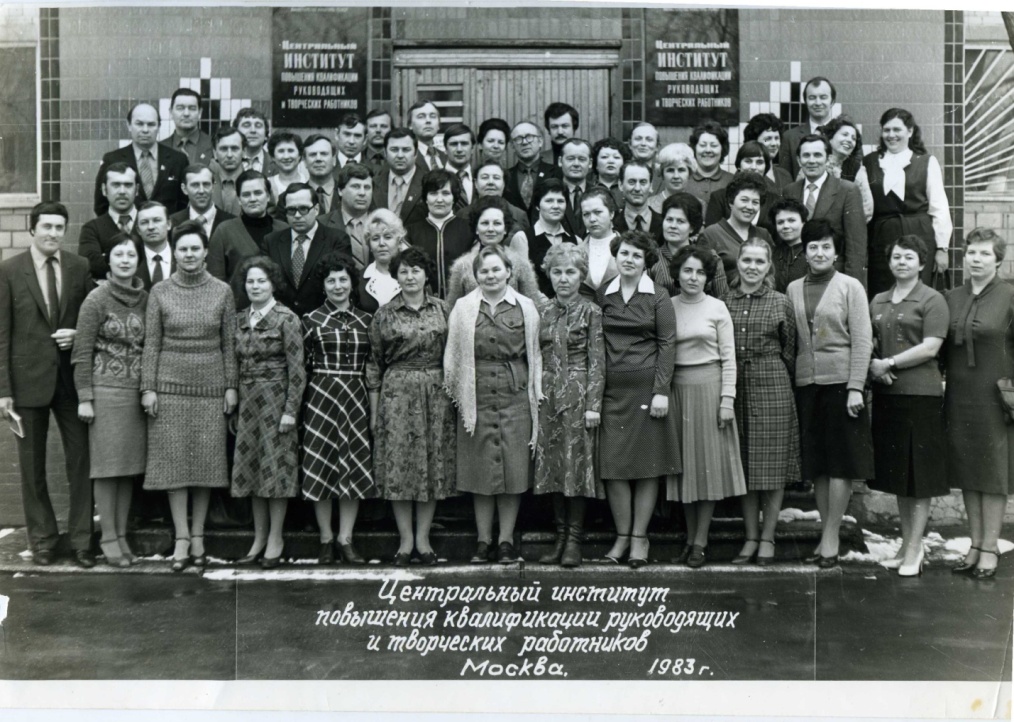 Старостин Станислав Федорович
Станислав Федорович Старостин (4 ряд слева).
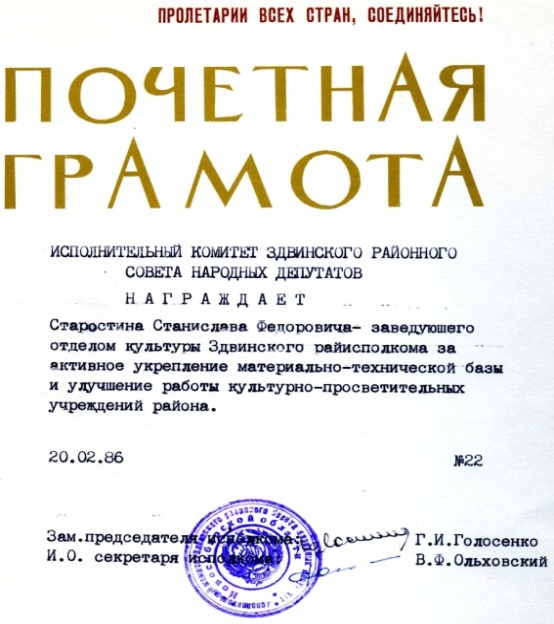 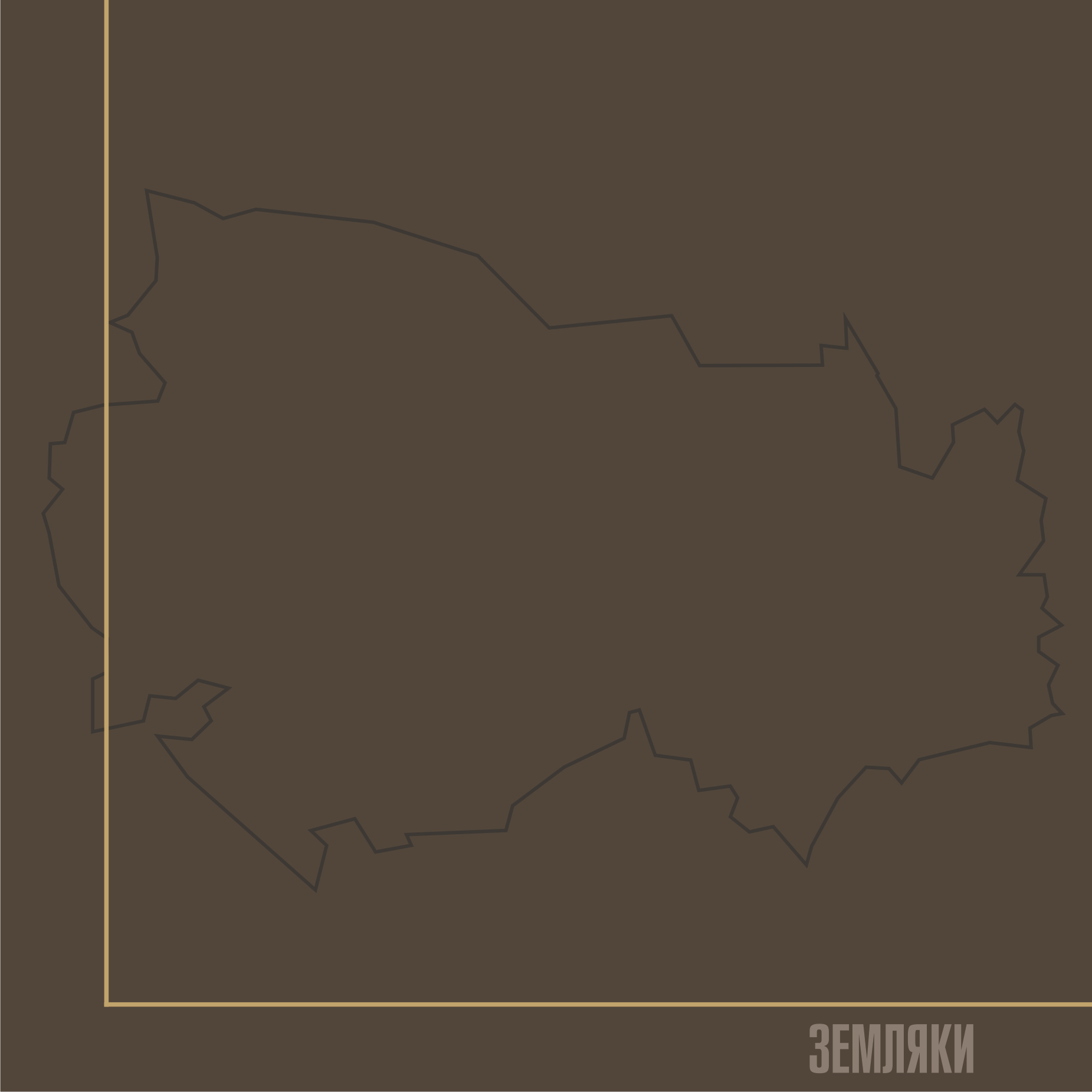 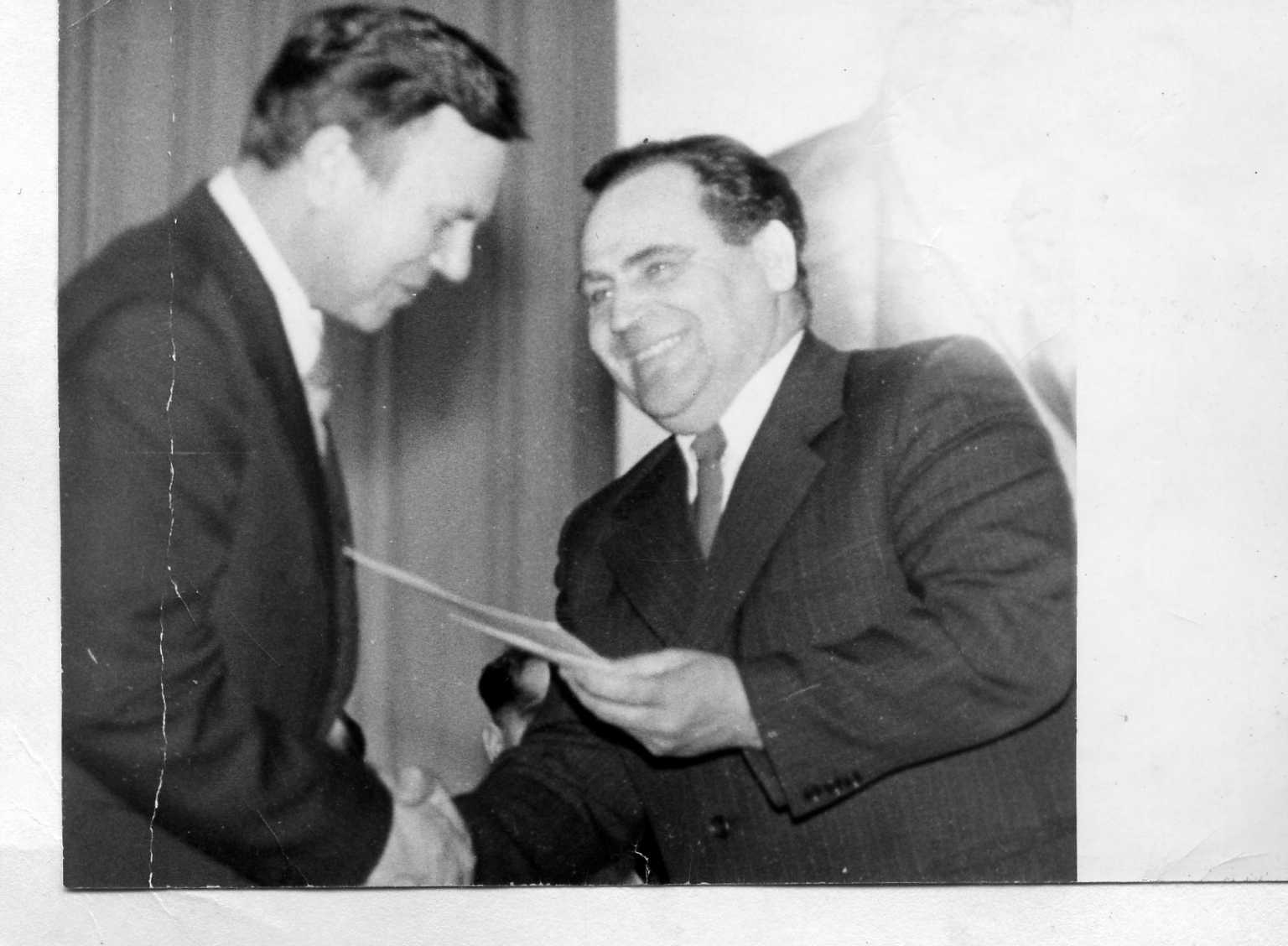 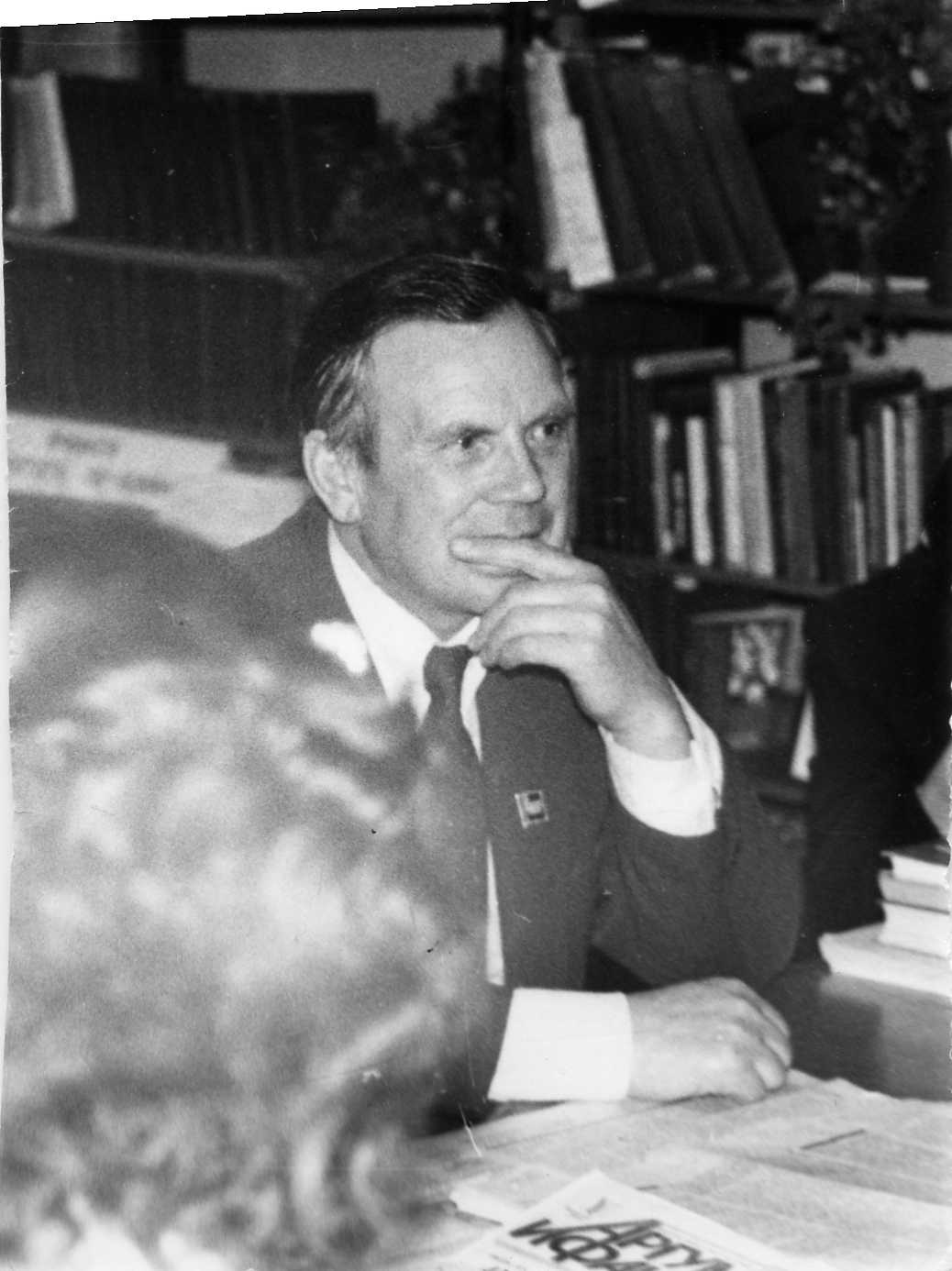 Старостин Станислав Федорович
Почетную грамоту Старостину Станиславу Федоровичу вручает первый секретарь РККПСС Карпов В.Г.
На собрании депутатов Здвинского района
 1980 год.
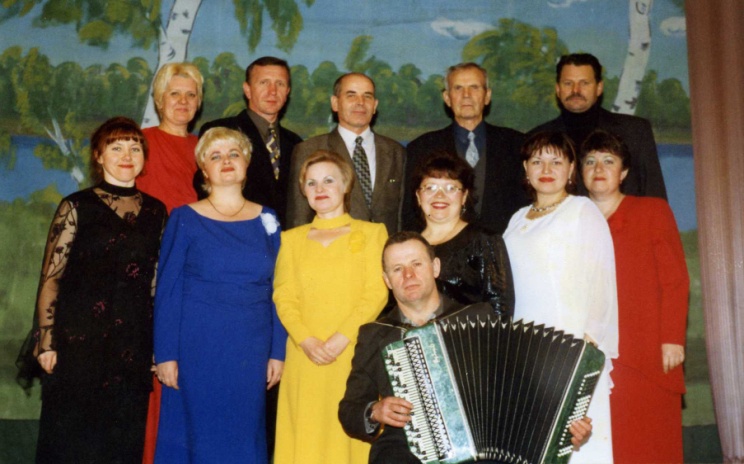 С коллективом районного ДК и депутатами Здвинского района.
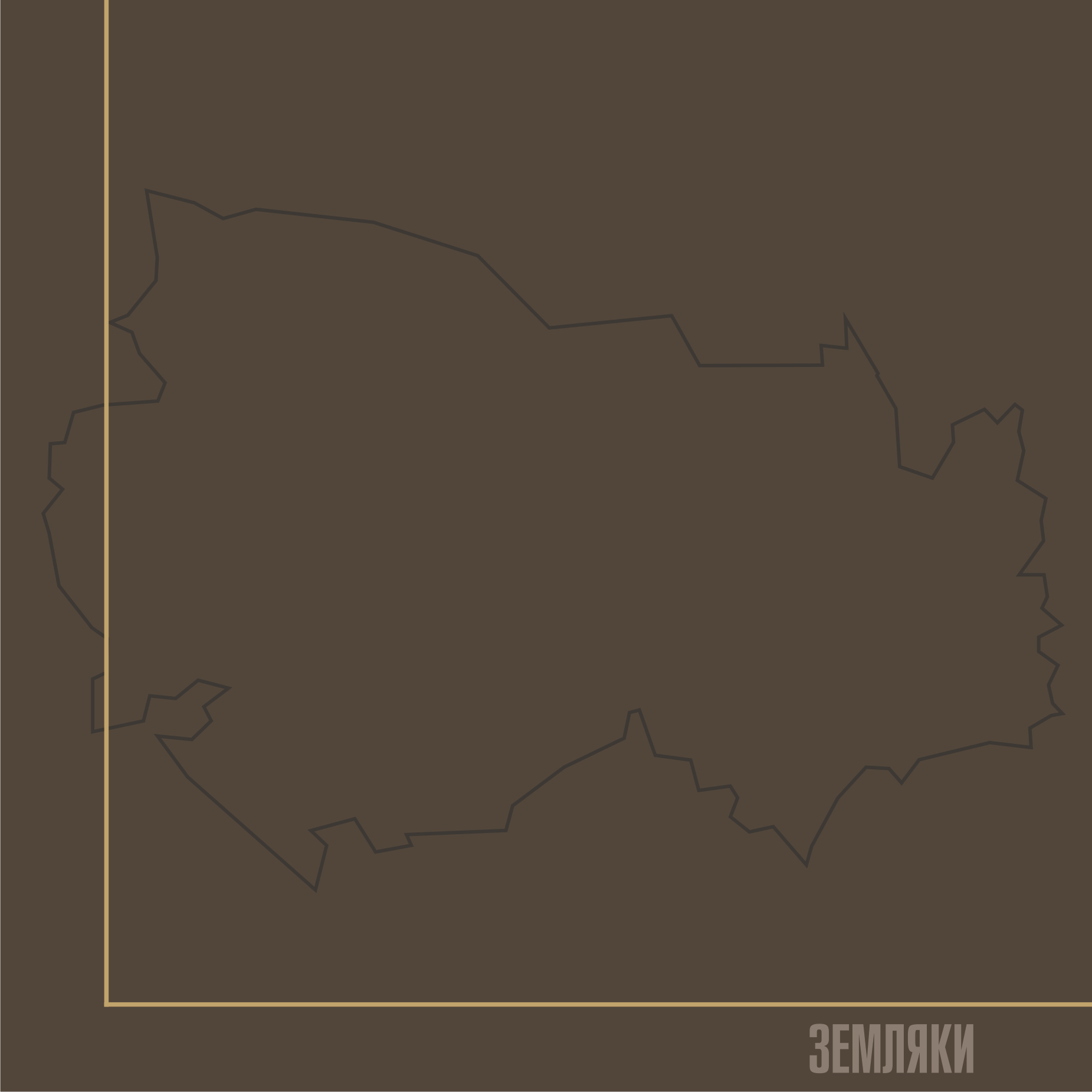 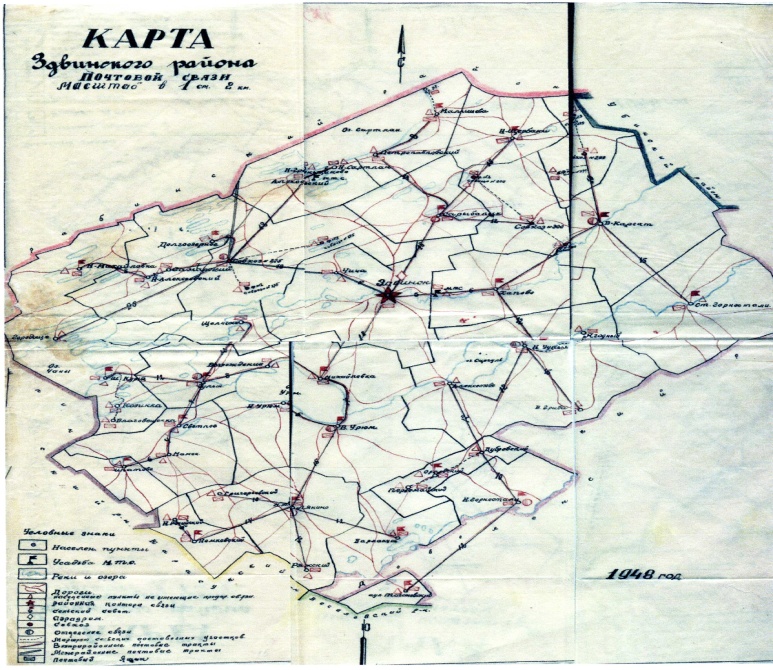 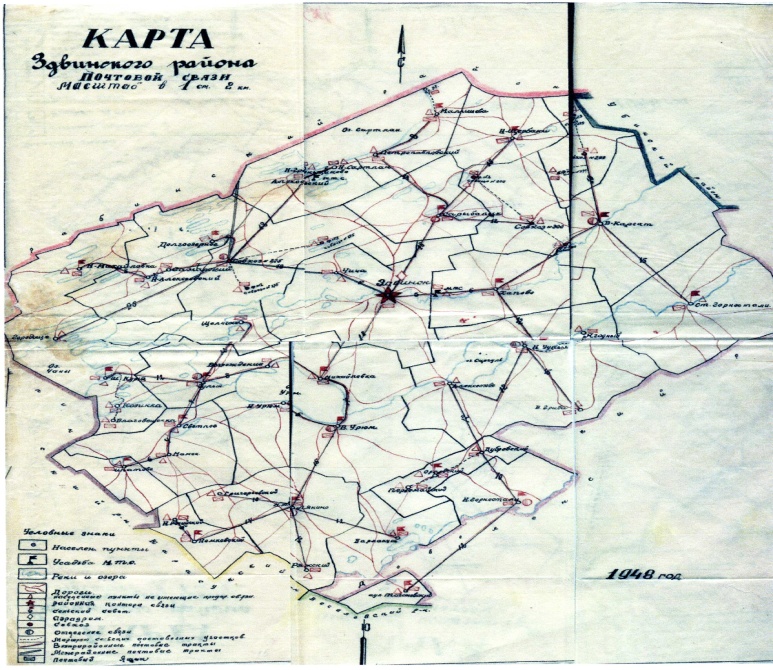 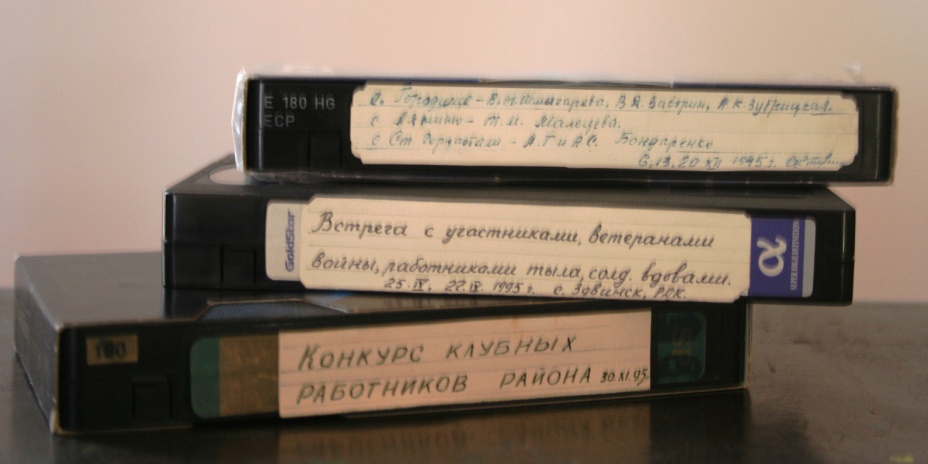 Старостин Станислав Федорович
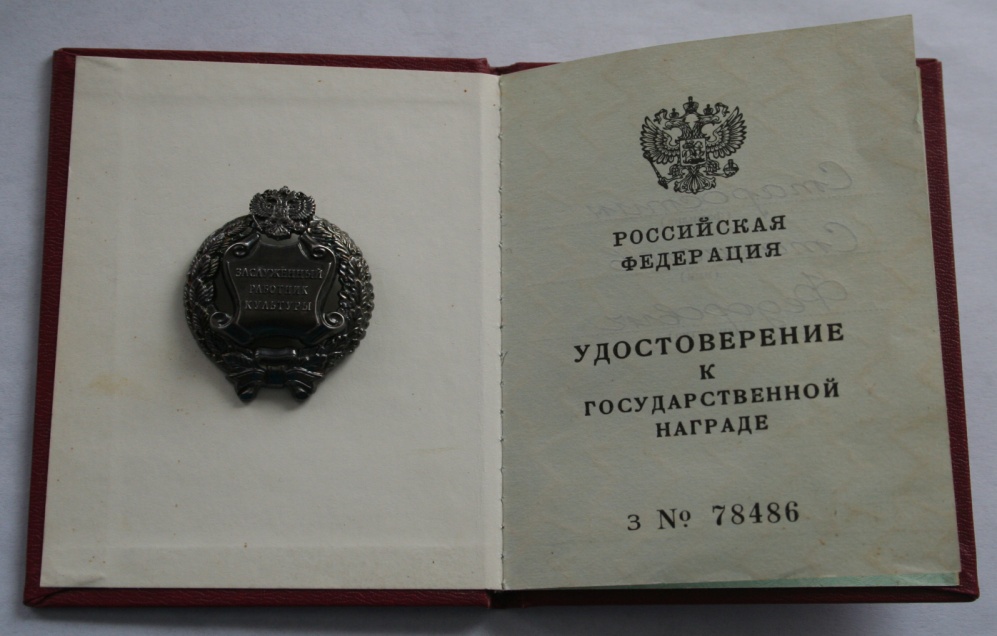 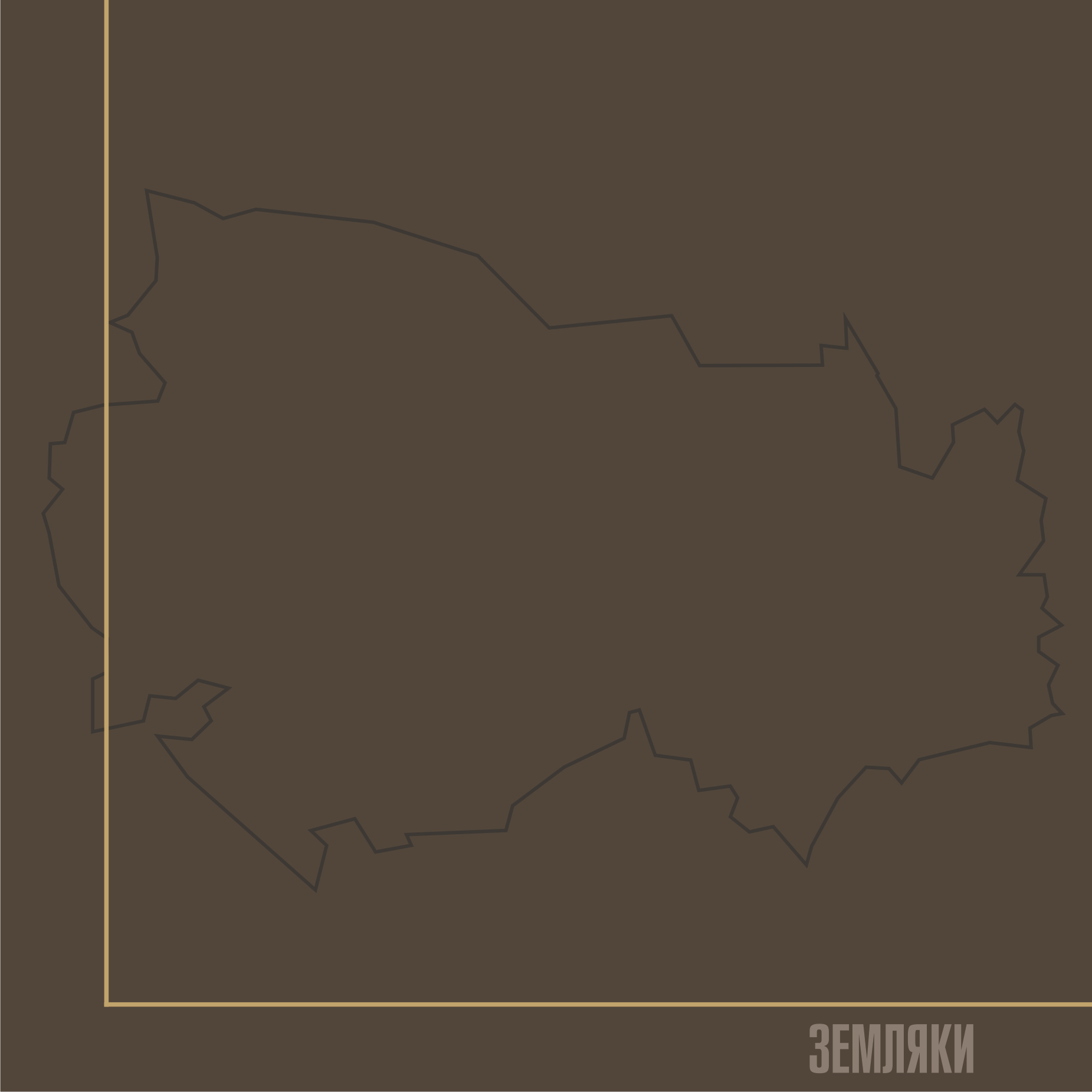 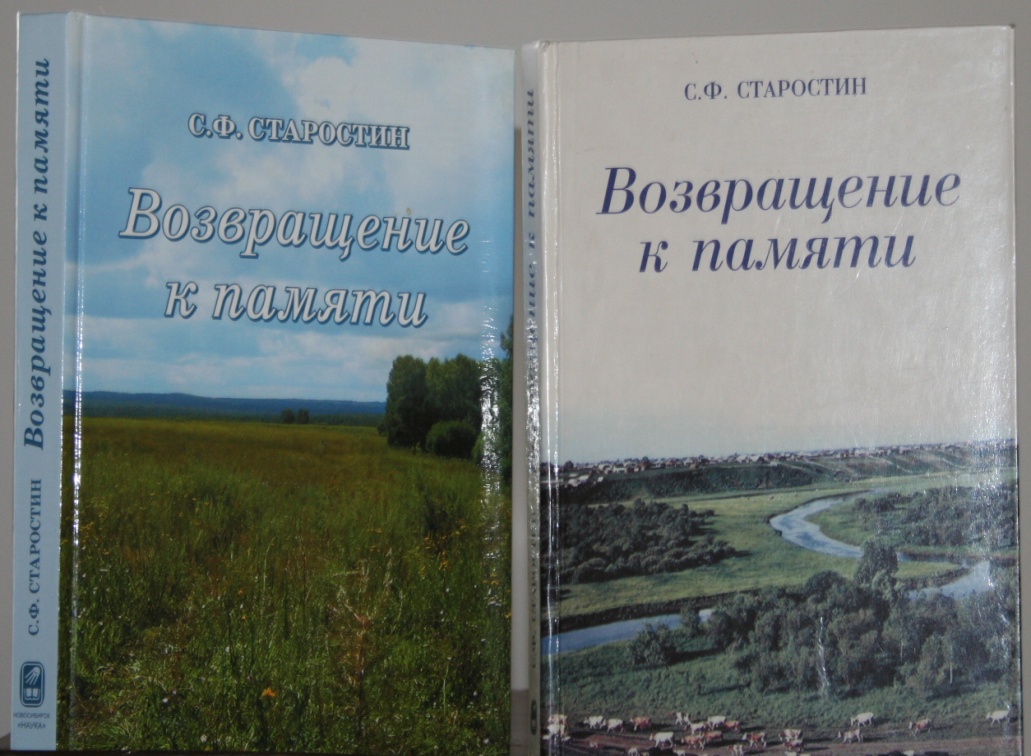 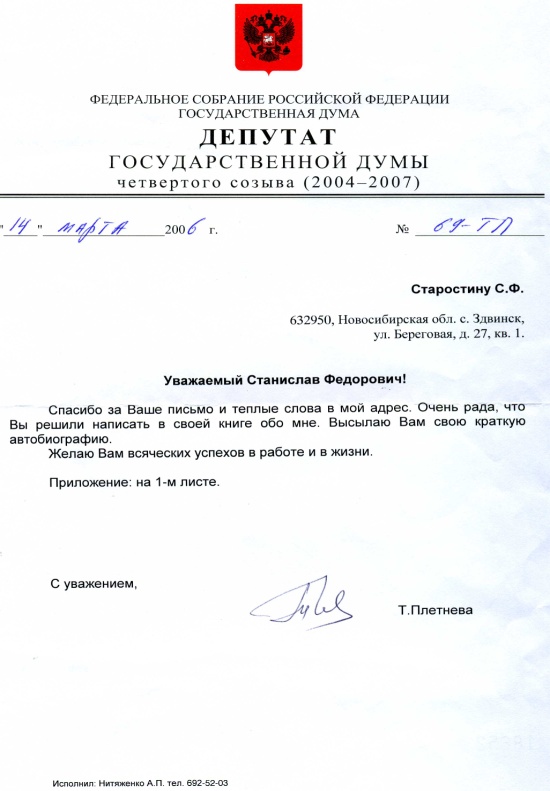 Старостин Станислав Федорович
Книги С.Ф.Старостина «Возвращение к памяти»,  «Возвращение к памяти -2»
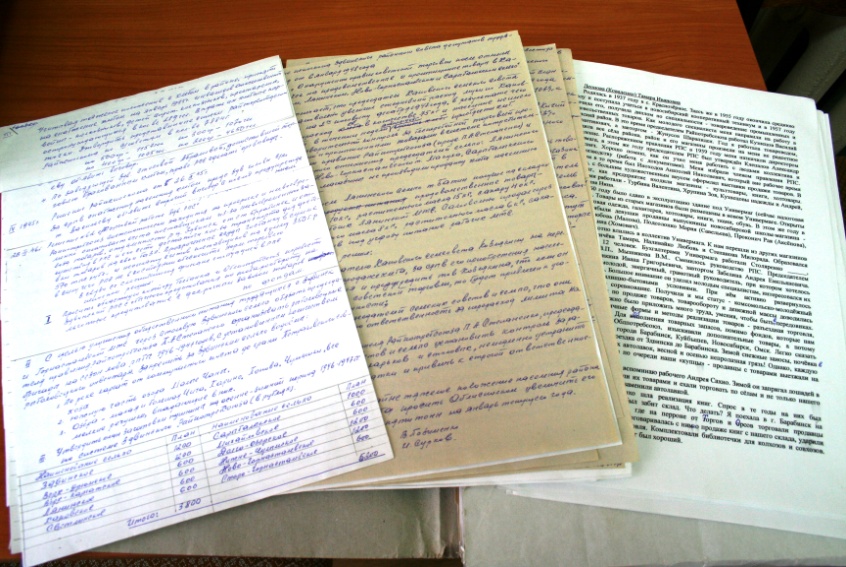 Рукопись книги «Возвращение к памяти -2»
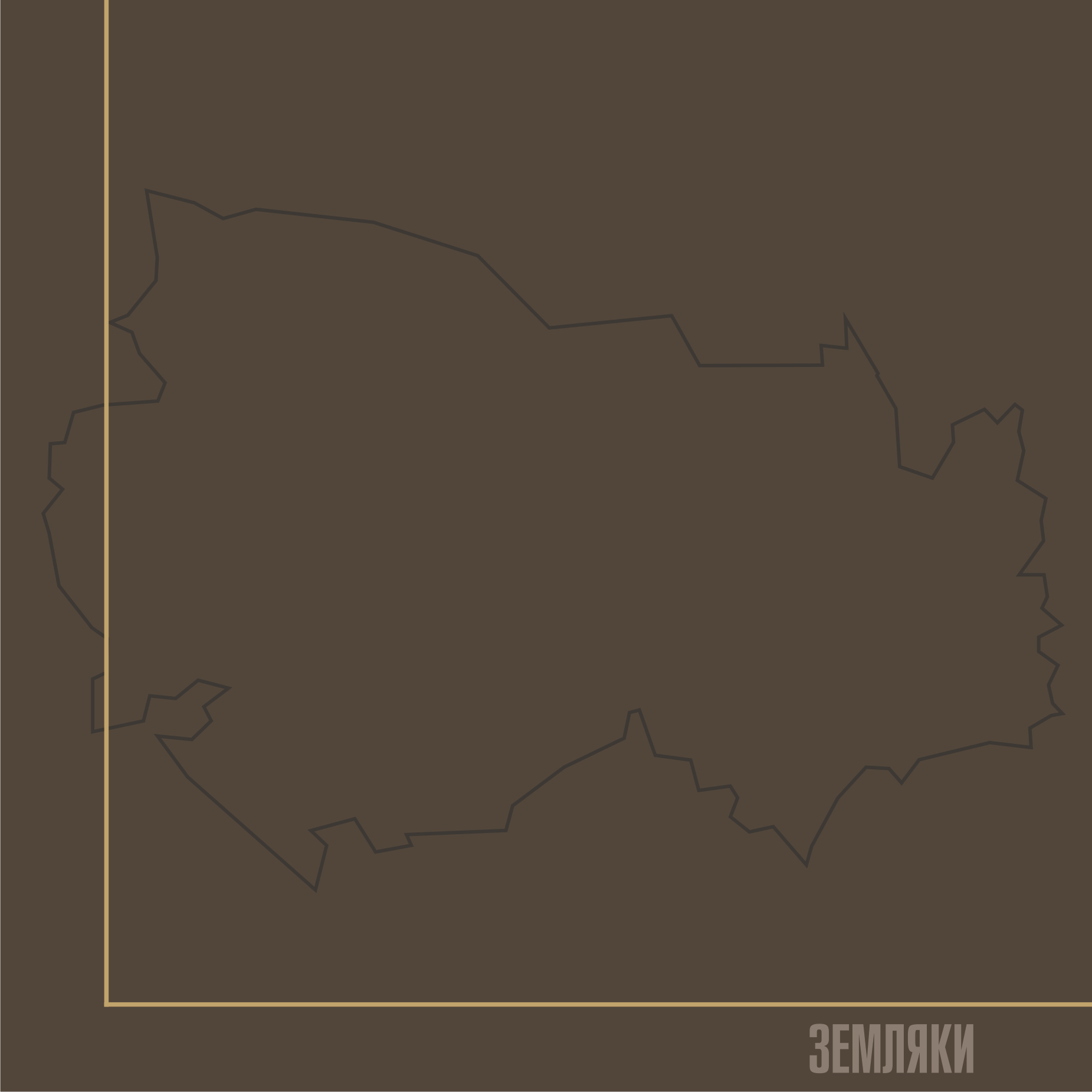 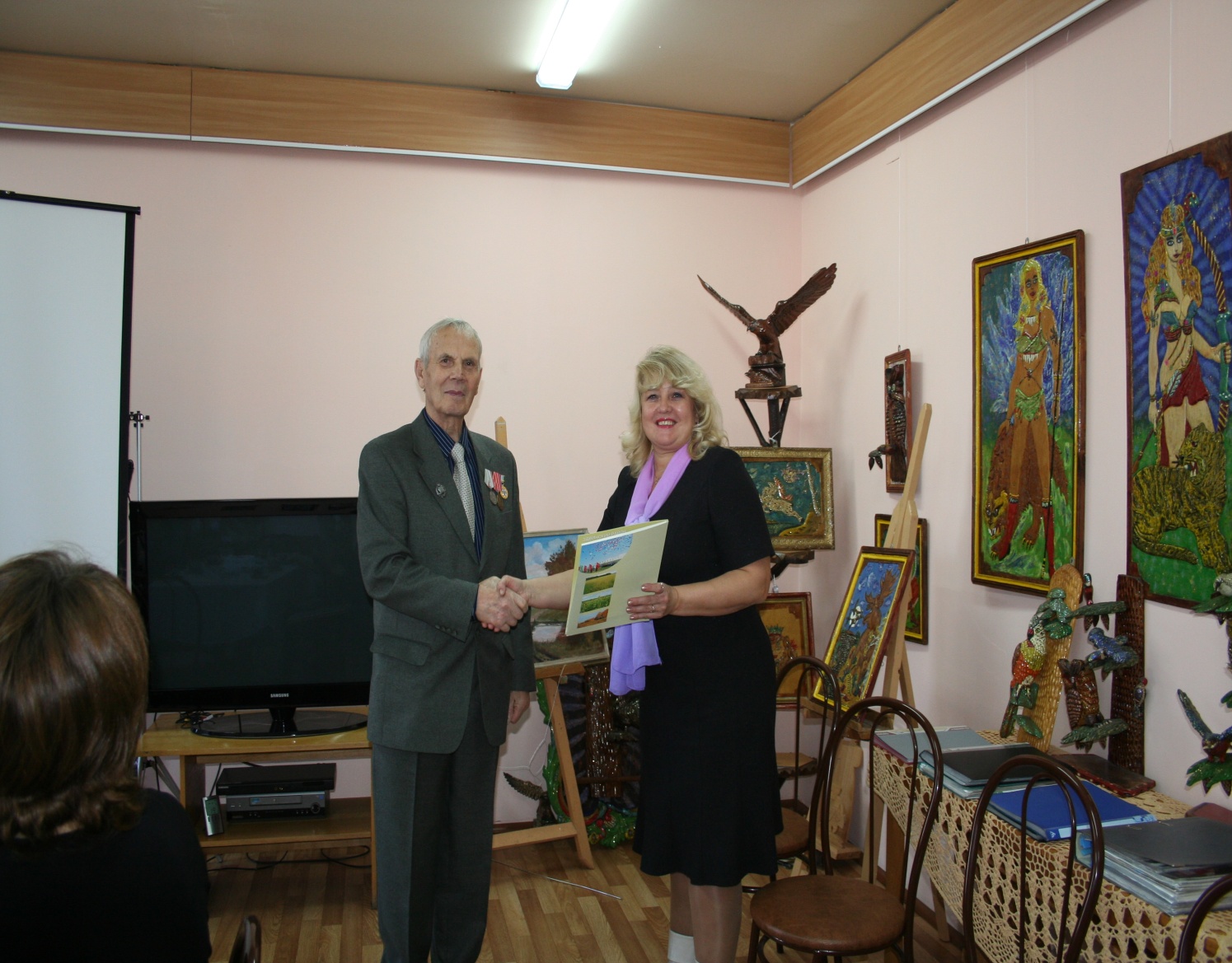 Старостин Станислав Федорович
Вручение грамоты Главы Здвинского района к 75-летнему юбилею 
начальником отдела культуры Вдовиной В.В.